«Использование игровых технологий на уроке с целью повышения активности учащихся»
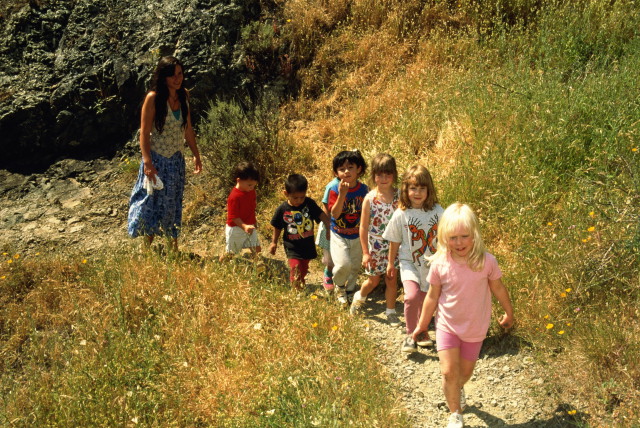 Шебалкова 
Наталья Юрьевна
МОУ-СОШ  №2 
г. Аркадак
« Вы никогда не вырастите мудреца, если будете убивать в ребёнке шалуна» 

                                                             Л.Н.Толстой.
Игра-это вид  деятельности в условиях ситуаций, направленных на воссоздание и усвоение общественного опыта, в котором складывается и совершенствуется самоуправление поведением.
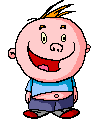 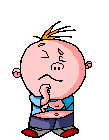 Функции игровой деятельности
Развлекательная
Коммуникативная
Самореализации
Игротерапевтическая
Диагностическая
Коррекции
Межнациональной коммуникации
Социализации
Педагогическая игра
Обладает существенным признаком-чётко поставленной целью обучения и соответствующим ей педагогическим результатом, которые могут быть обоснованы, выделены в явном виде и характеризуются учебно-познавательной направленностью.
Спектр целевых ориентации игровых технологий
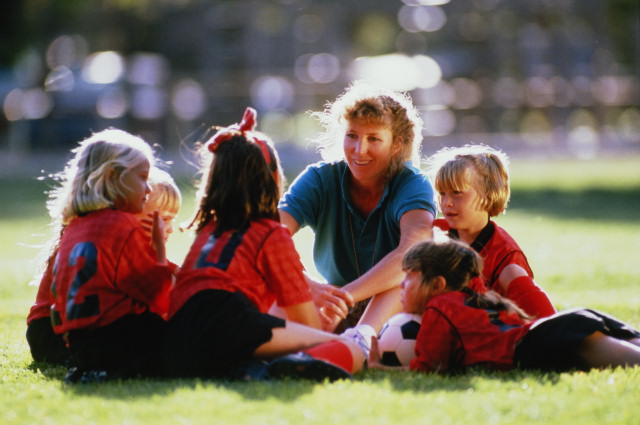 Дидактические 
Воспитывающие
 Развивающие
Социализирующие
«Мозаика»
4     5        3     2                 А       1      у
«Точки»
Зрительный диктант
« Плох тот воспитатель, который не помнит своего детства»
                                             М.Эйнер-Эшенбах
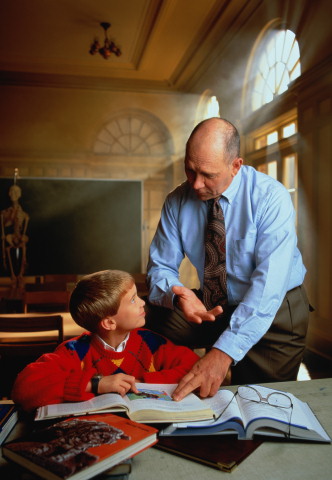